Travel in and out of CharlestonTraveling in and out of Charleston, SCCharleston International Airport (CHS) is the airport that serves the Charleston, SC area. Below are the carriers that service CHS. The Doubletree has a shuttle service that will pick you up at arrivals and take you directly to the hotel. In most instances you may need to call them (843.518.6200). If you are interested in renting a car, there are 6 rental car agencies that are located at the end of the terminal near Baggage Claim: Avis, National, Enterprise, Hertz, Alamo and Budget. Amtrak also serves Charleston with Train 89 (Palmetto) and Train 97 (Sliver Meteor). The station is 7.5 miles from the DoubleTree.
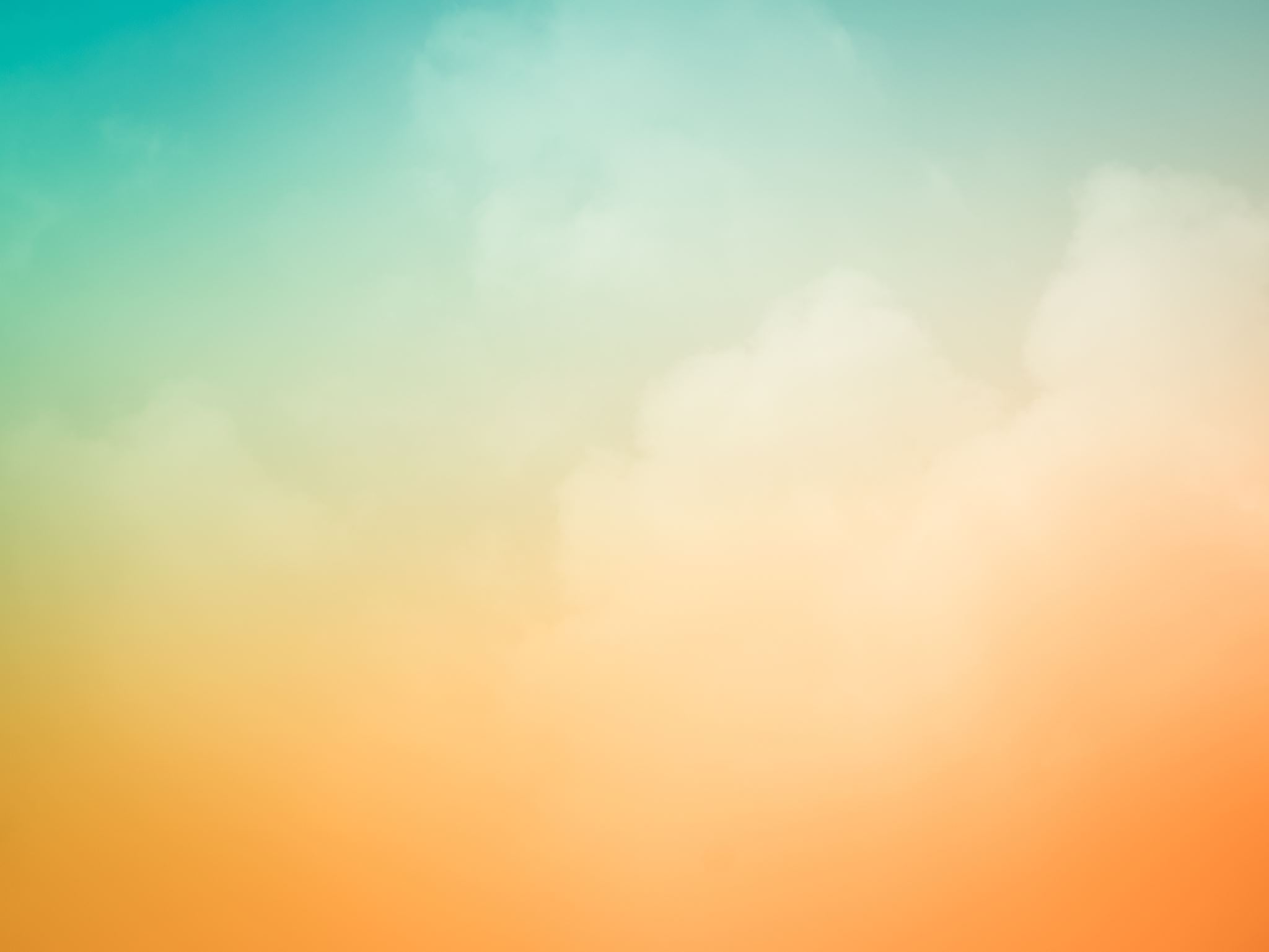 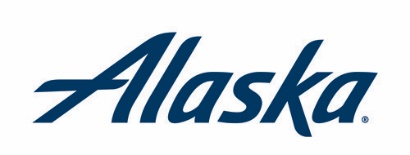 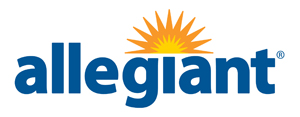 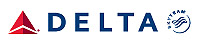 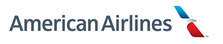 800-221-1212
800-433-7300
800-252-7522
702-505-8888
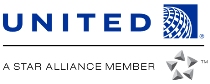 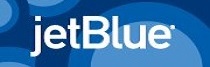 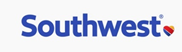 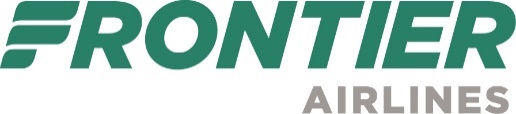 800-241-6522
800-435-9792
801-401-9000
800-538-2583
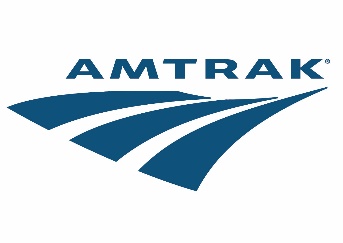 800-872-7245